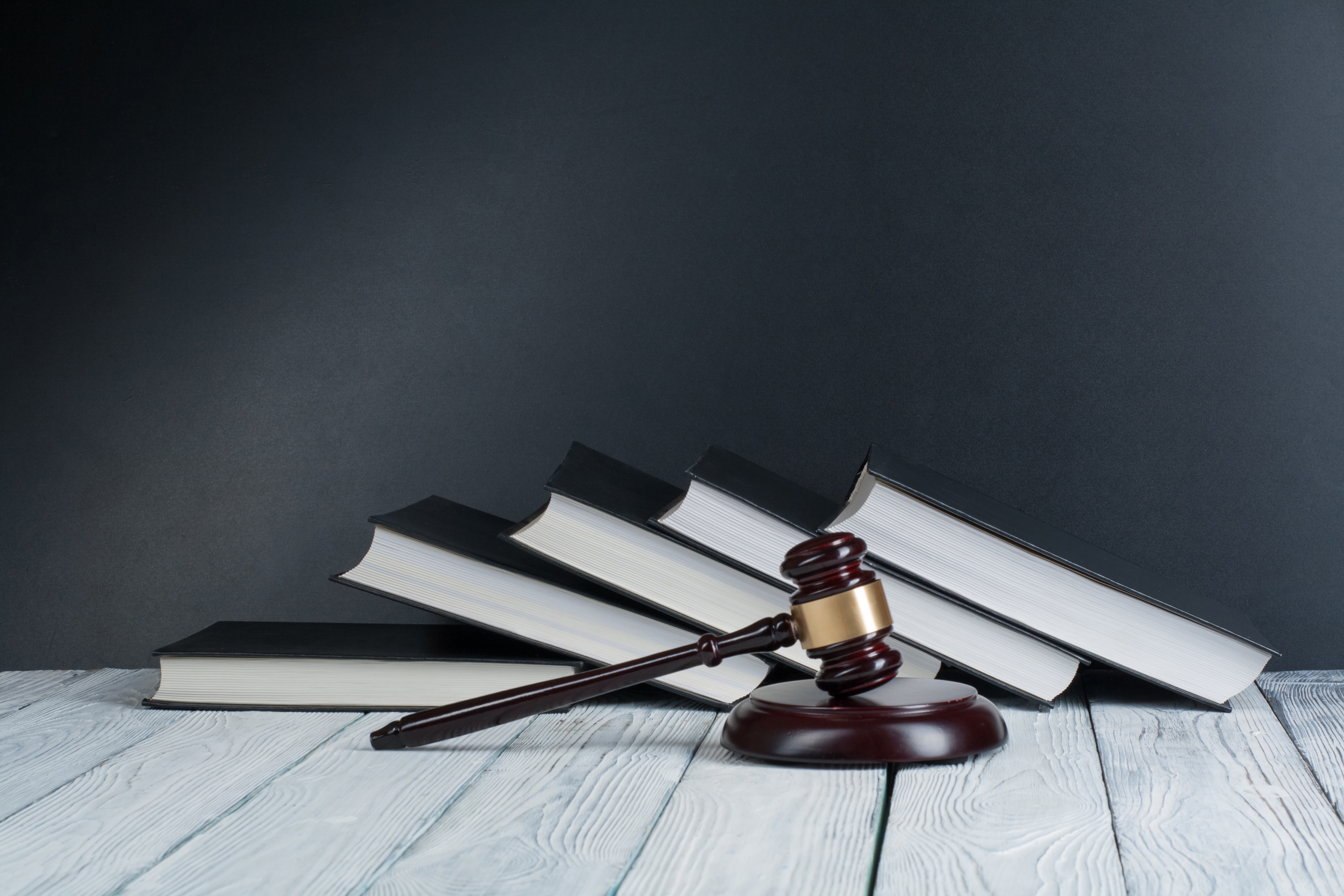 GovernmentalIntercession
Jurisdictional Ekklesia Prayer
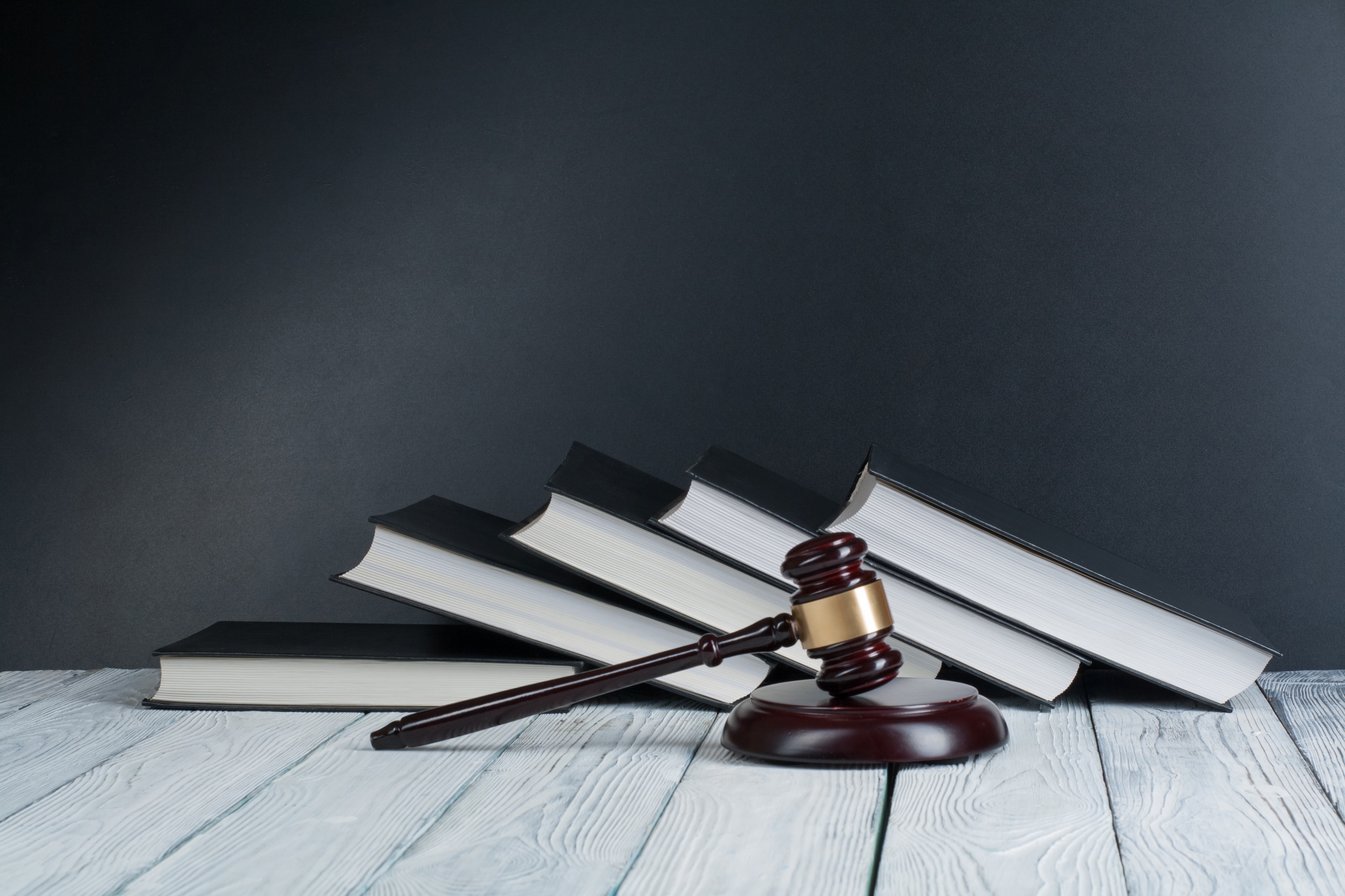 We Have a Problem 


The kingdom of darkness is bent on destroying our US Constitution and our way of “life, liberty and the pursuit of happiness” and are vehemently working to cause anarchy in the US.
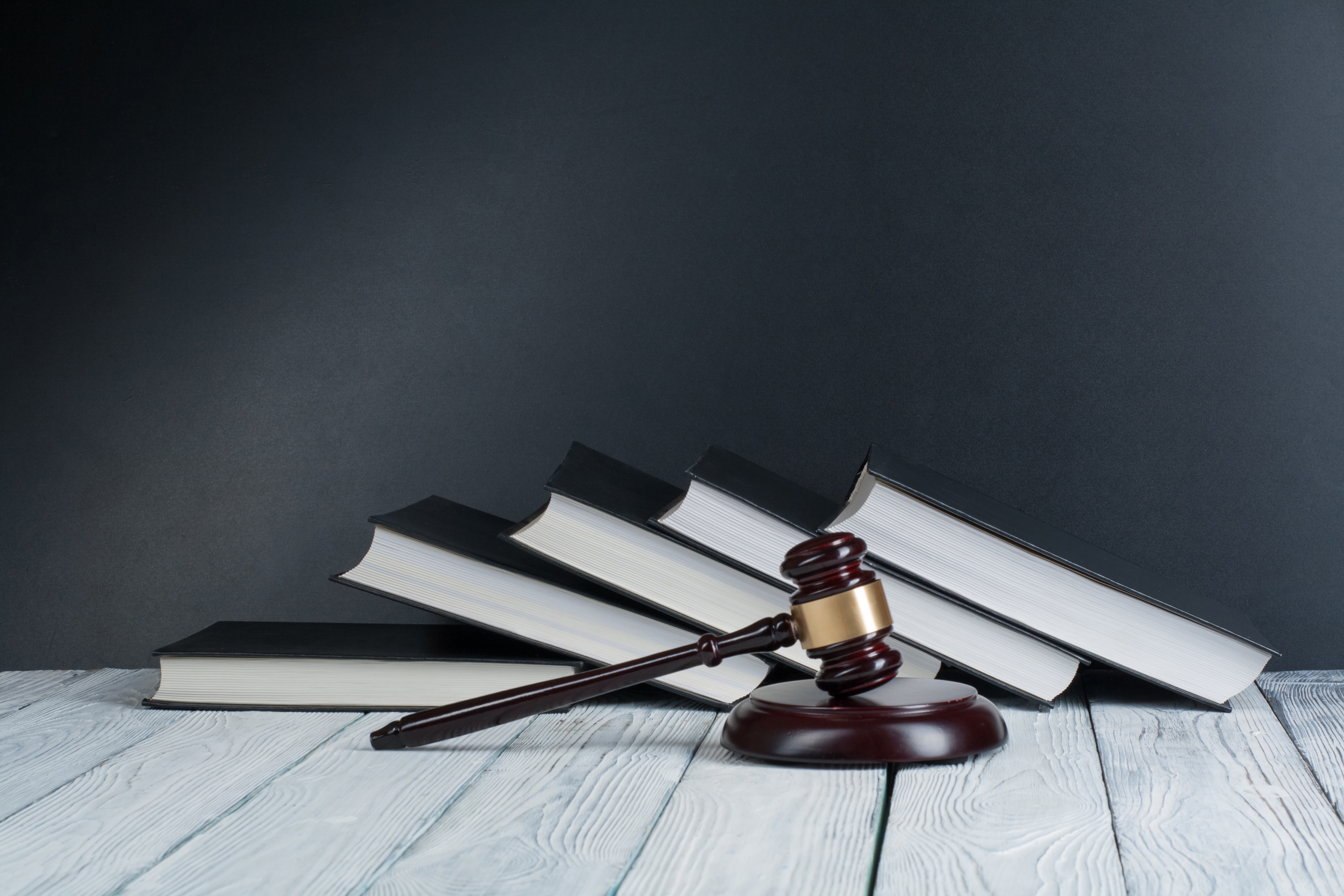 Solution Strategy 
Psalm 149:5-9 

Let the godly ones exult in glory; Let them sing for joy on their beds.
Let the high praises of God be in their mouth, And a two-edged sword in their hand,
To execute vengeance on the nations and punishment on the peoples,
To bind their kings with chains and their nobles with fetters of iron,
To execute on them the judgment written; This is an honor for all His godly ones. Praise the Lord!
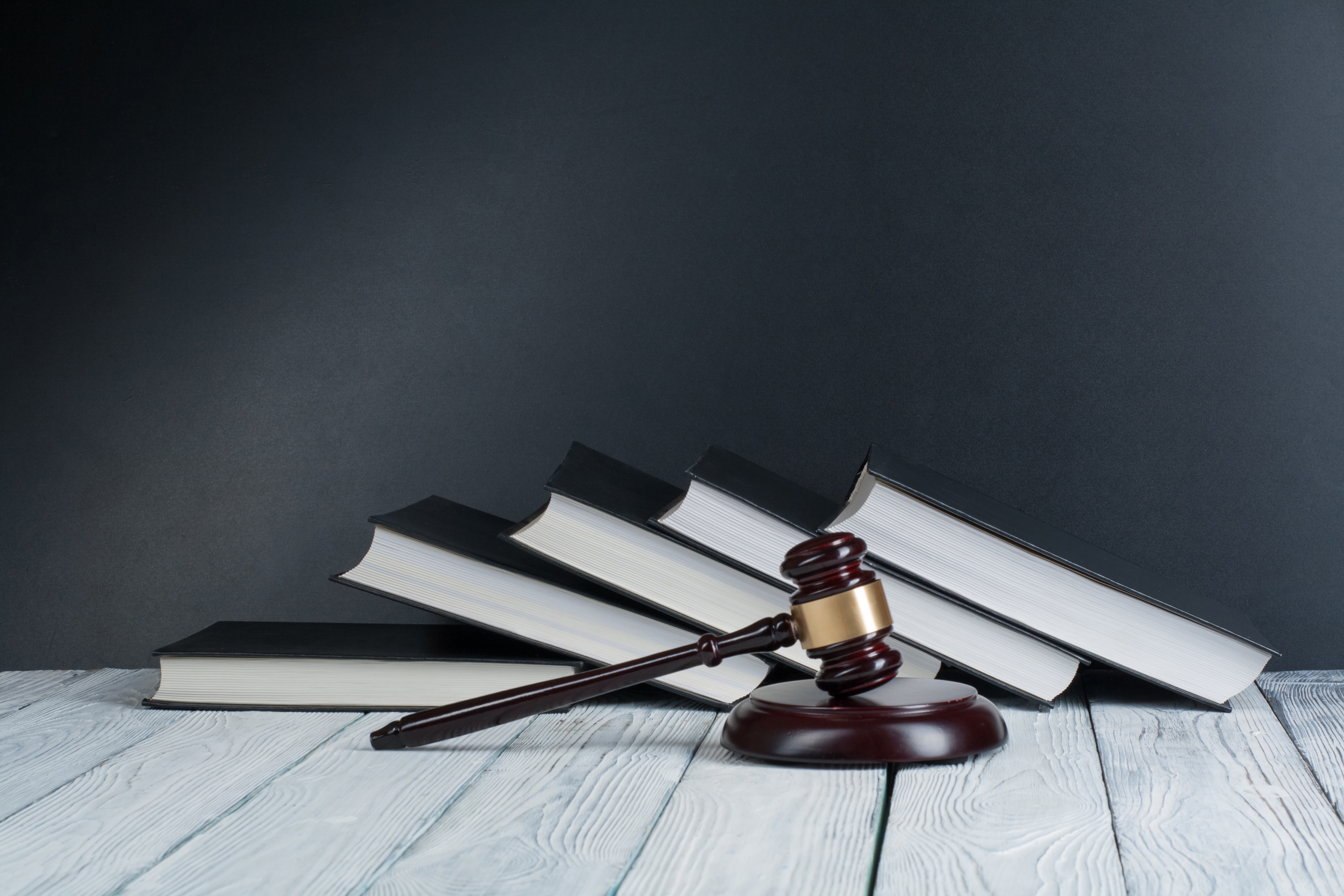 Isaiah 42:12-13 	

Let them give glory to the Lord and declare His praise in the coastlands.
The Lord will go forth like a warrior, He will arouse His zeal like a man of war.
He will utter a shout, yes, He will raise a war cry. He will prevail against His enemies.
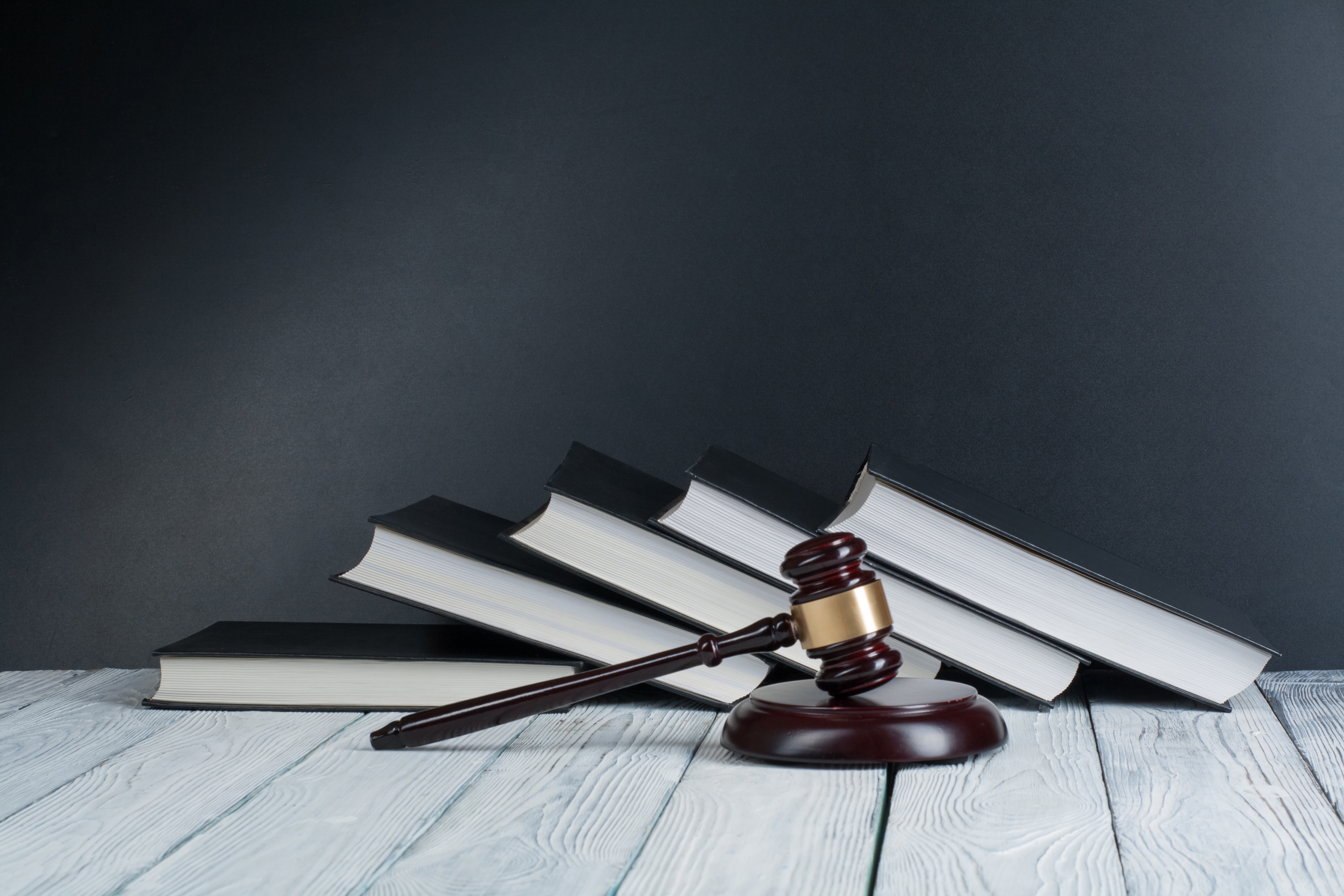 God’s response to Moses
Deut. 32:39-43 

‘See now that I, I am He, And there is no god besides Me;
It is I who put to death and give life. ‘Indeed, I lift up My hand to heaven, And say, as I live forever,
If I sharpen My flashing sword, And My hand takes hold on justice, I will render vengeance on My adversaries, And I will repay those who hate Me. “Rejoice, O nations, with His people; For He will avenge the blood of His servants, And will render vengeance on His adversaries, And will atone for His land and His people.”
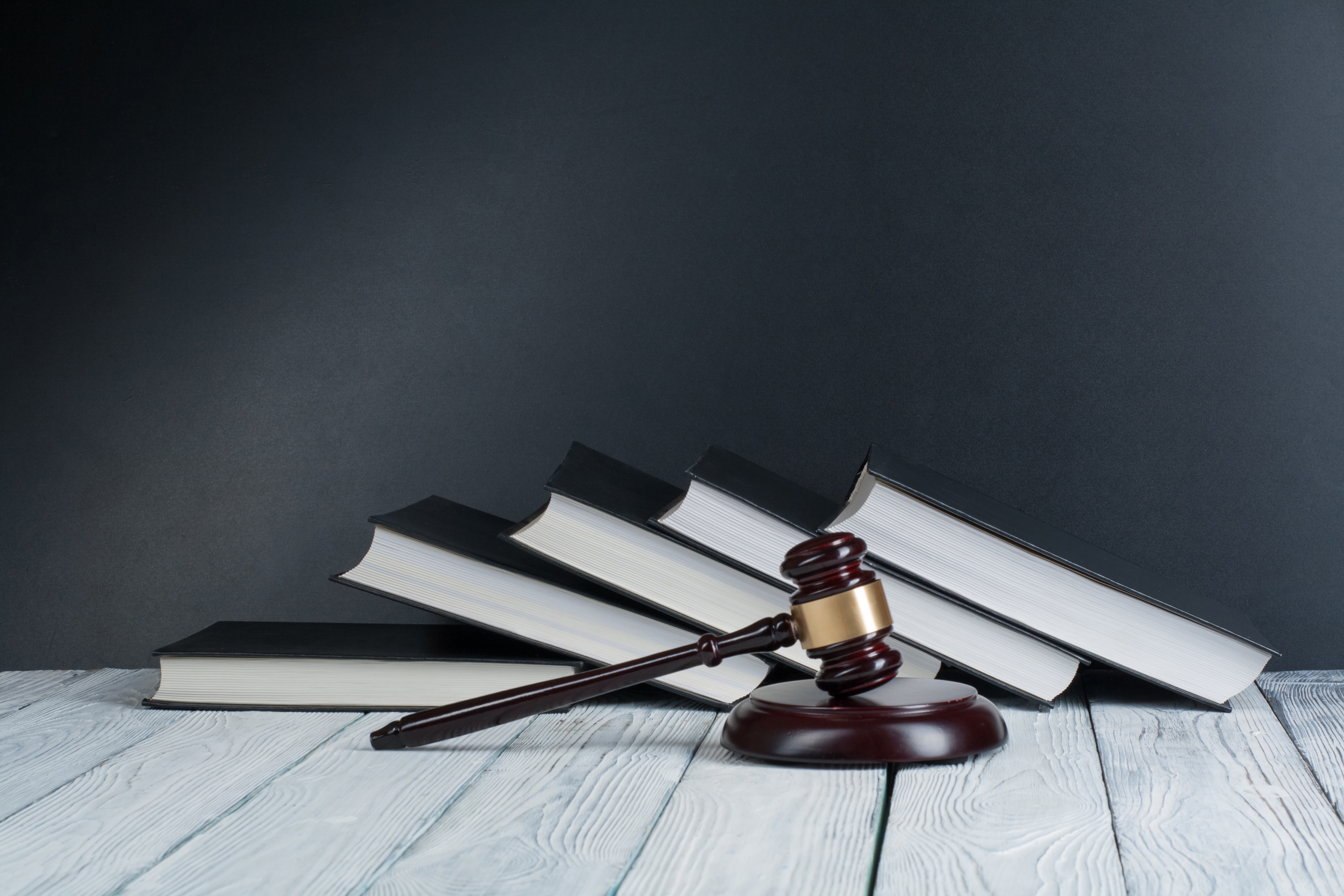 Synergized Governmental Intercession

Father, in the Blood of the Anointed One, we thank You for this great nation and its prophetic destiny.  We magnify the Constitution in the Light of Your honor and thank You for the Constitution as the foundation of the Law for our nation.

We set before You the progressive intent of evil and its agents to undermine this nation through the progressive actions of lawlessness.
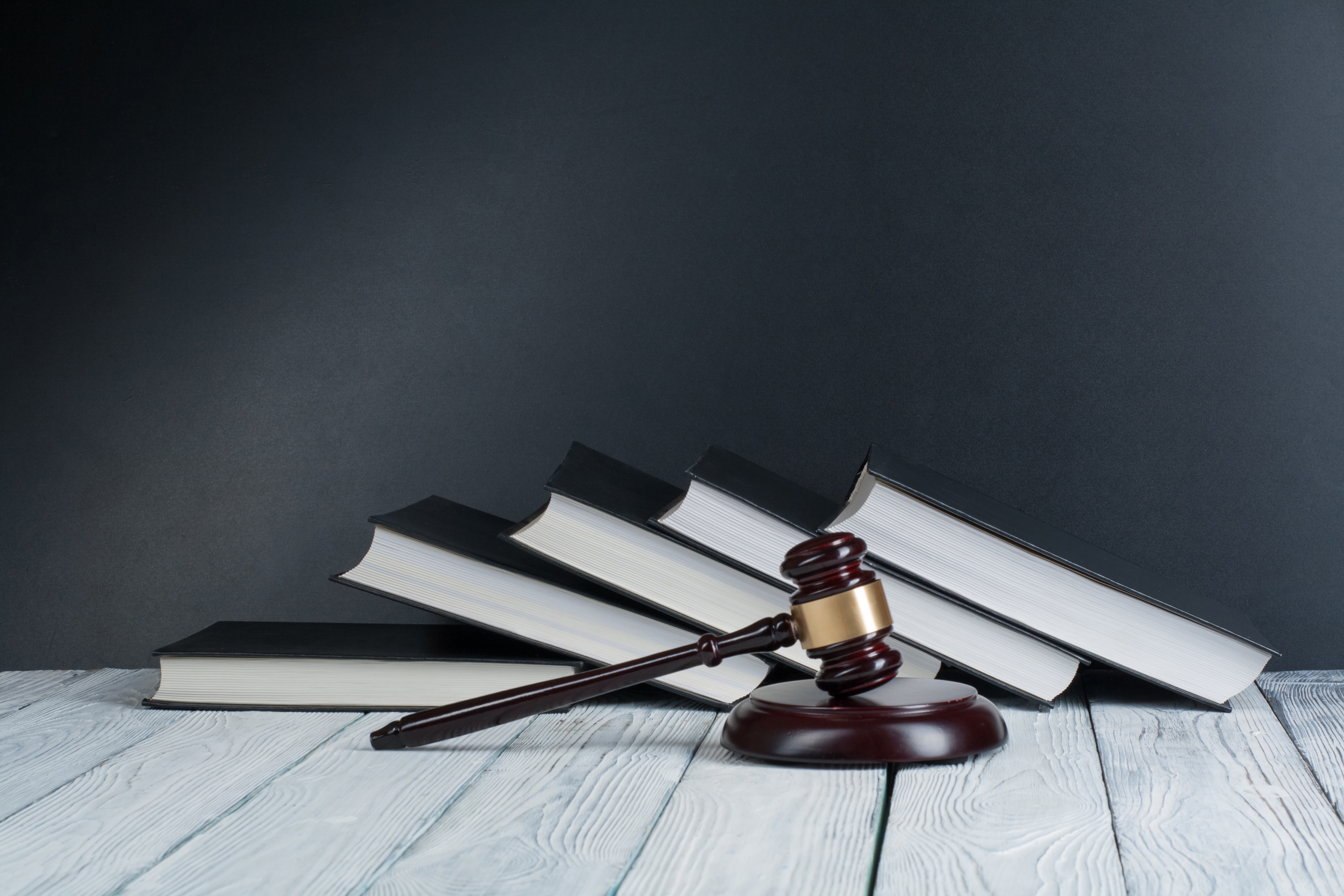 We now, as one Body of the Son, through the Blood of the Cross and the Light of Life, magnify Your Lawful Intent through the US Constitution; and, by the eternal Light, we now activate and bring forth the power of Your eternal Law that declares: By me kings reign, and princes decree justice (Prov. 8:15).
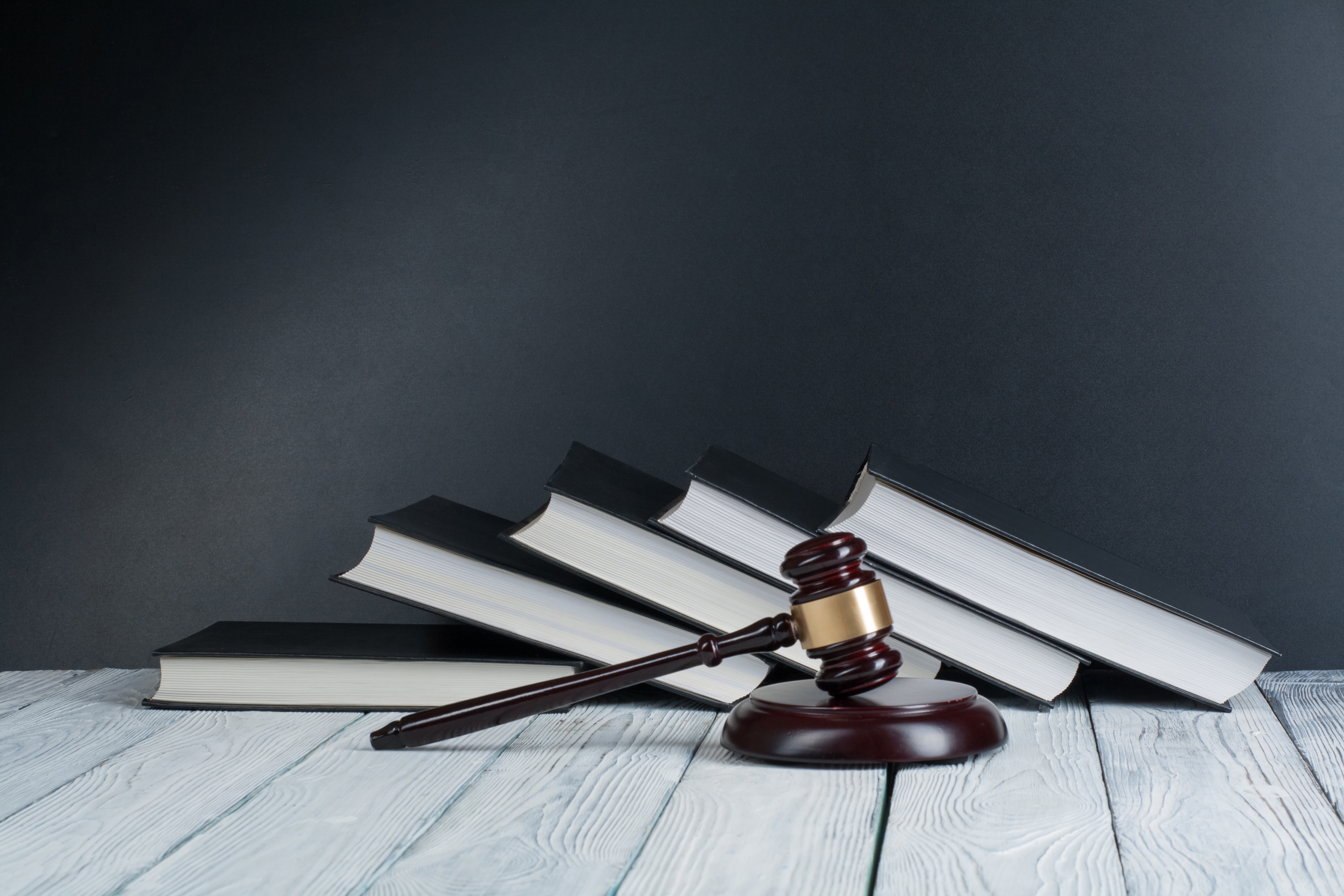 Let every person be loyally subject to the governing, civil authorities. For there is no authority except from the Father, by His permission, His sanction, and those that exist do so by the Father's appointment.  Therefore he who resists and sets himself up against the authorities resists what the Father has appointed and arranged in divine order. And those who resist will bring down judgment upon themselves receiving the penalty due them.  For civil authorities are not a terror to people of good conduct, but to those of bad behavior. Would you have no dread of him who is in authority? Then do what is right and you will receive his approval and commendation.
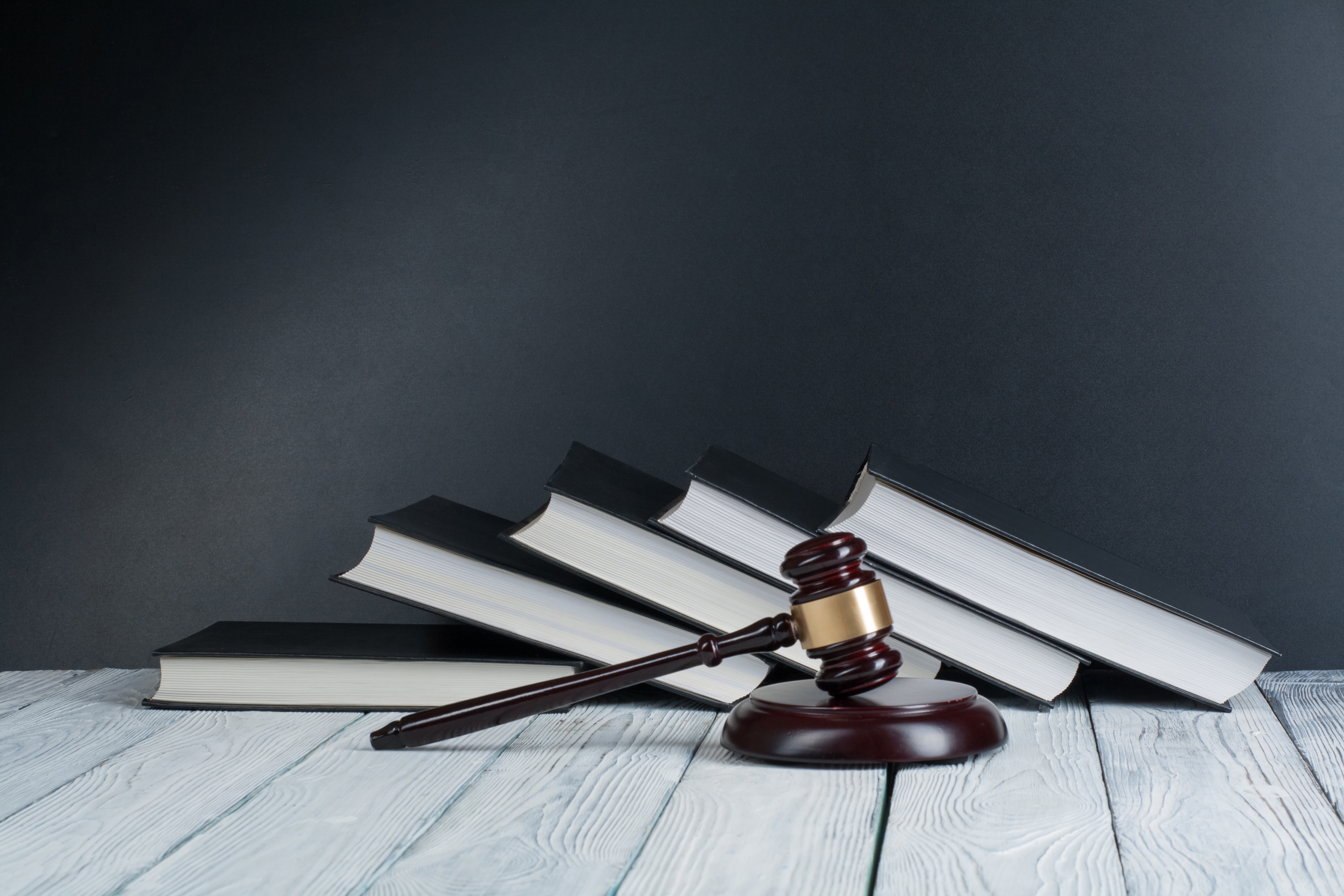 For he is the Father's servant for your good. But if you do wrong, you should dread him and be afraid, for he does not bear and wear the sword for nothing. He is the Father's servant to execute His wrath, punishment, vengeance on the wrongdoer.(Rom 13:1-4, AMP)
 
Therefore, we, the eternal Body of the Son, in harmony with the Father’s Law, magnify His right to determine who will reign as governmental leaders of our nation.
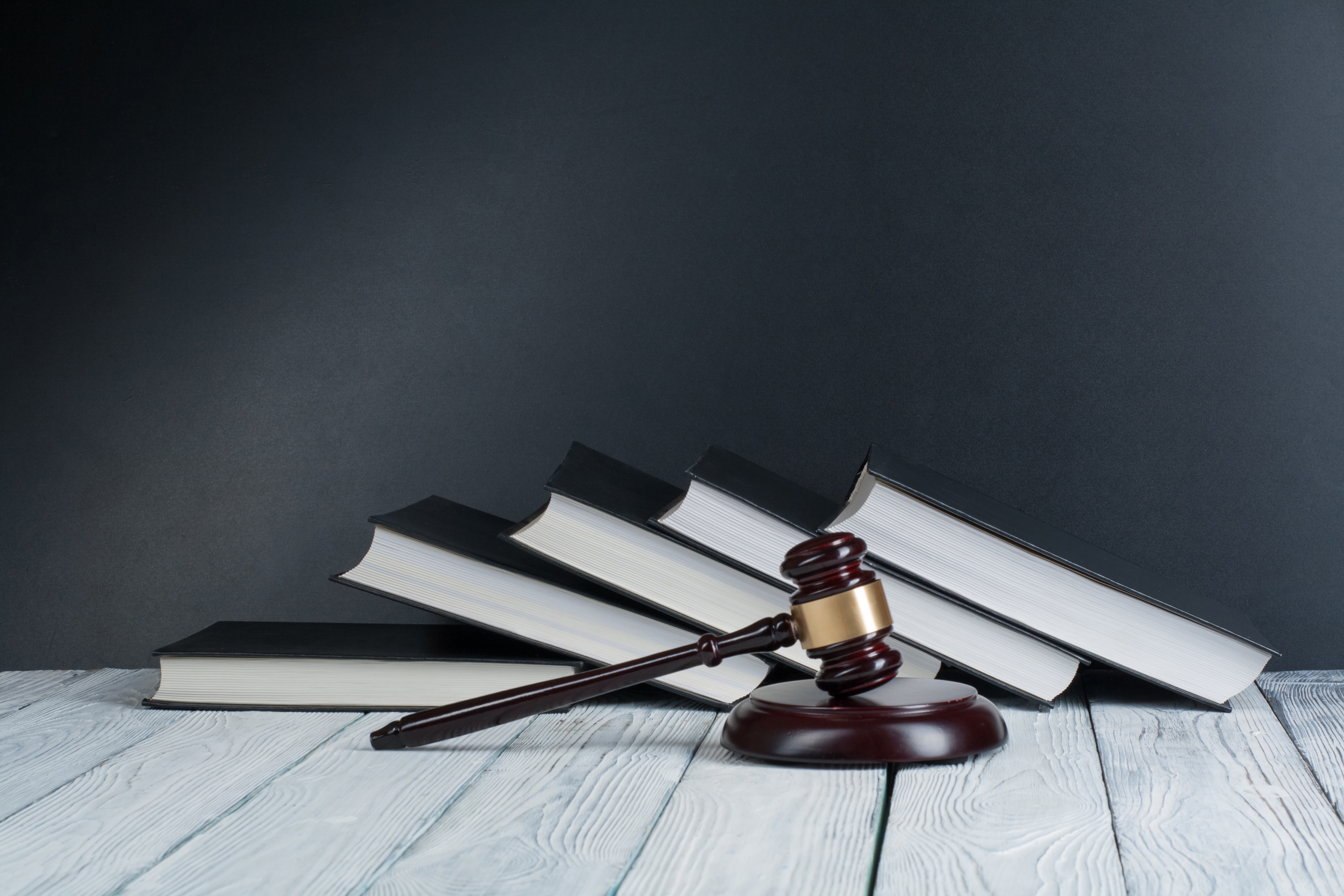 We release through the Blood of the Cross, our Father’s judgment upon all who would seek to negate, nullify, revise or corrupt the rightful exercise of Law within our nation; we magnify Father, Your authority and power through the civil authorities granted the legal right to maintain law and order within our nation.  Through these civil authorities, we release the eternal Light of the Law of Heaven upon all the acts and intents of lawlessness that promotes the progressive agenda of the kingdom of darkness.
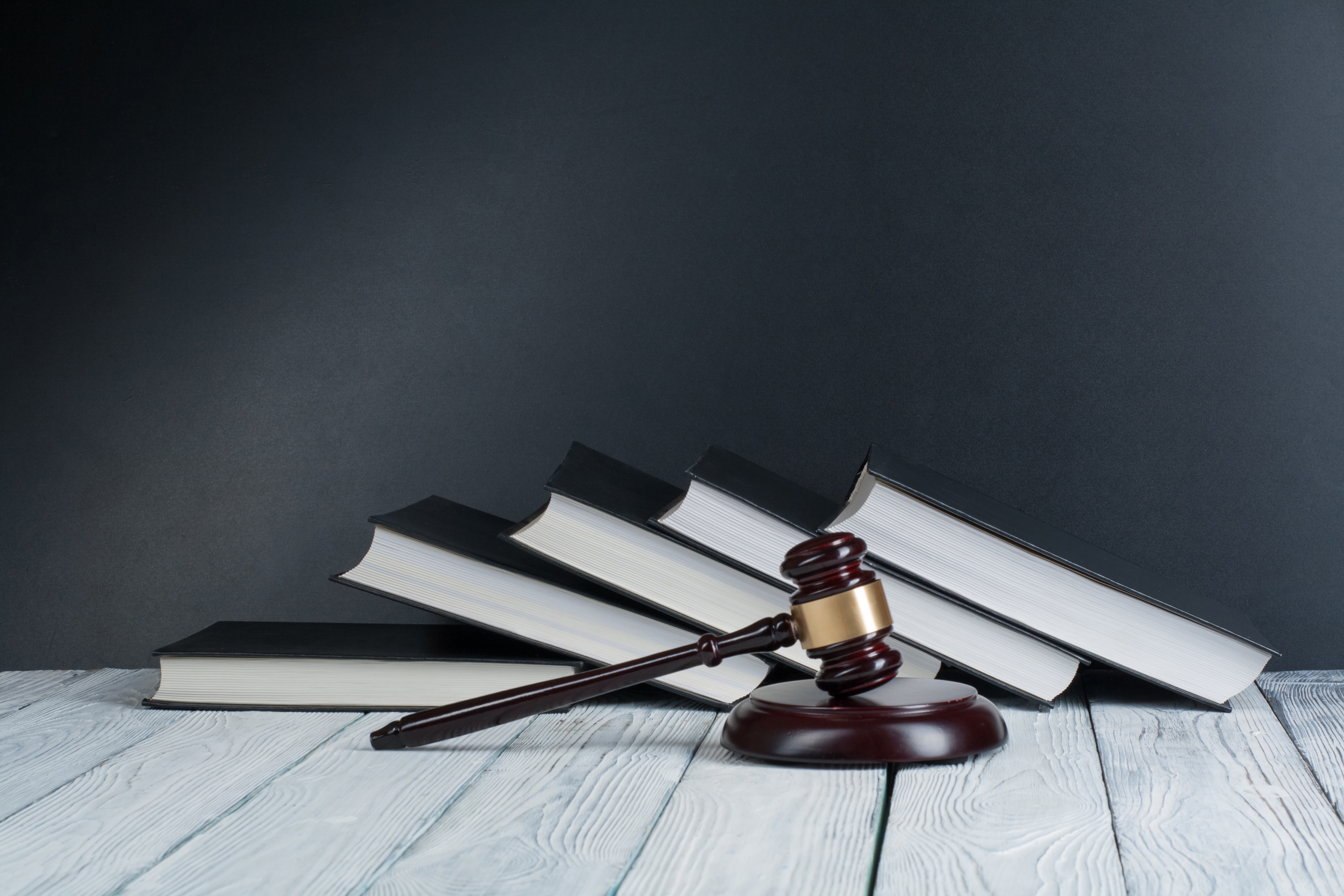 Synergized Intercession for Governing Offices

Into the environment of every governing office in the land, we magnify the eternal, Light-filled Justice and Judgment of the Lord; as His anointed kings, we Light up and dismantle the supernatural power of, and dismiss the influence of all corruption, unrighteous bribes, false tributes, and malicious and deceiving witchcraft on the citizens of our cities, states and nation.
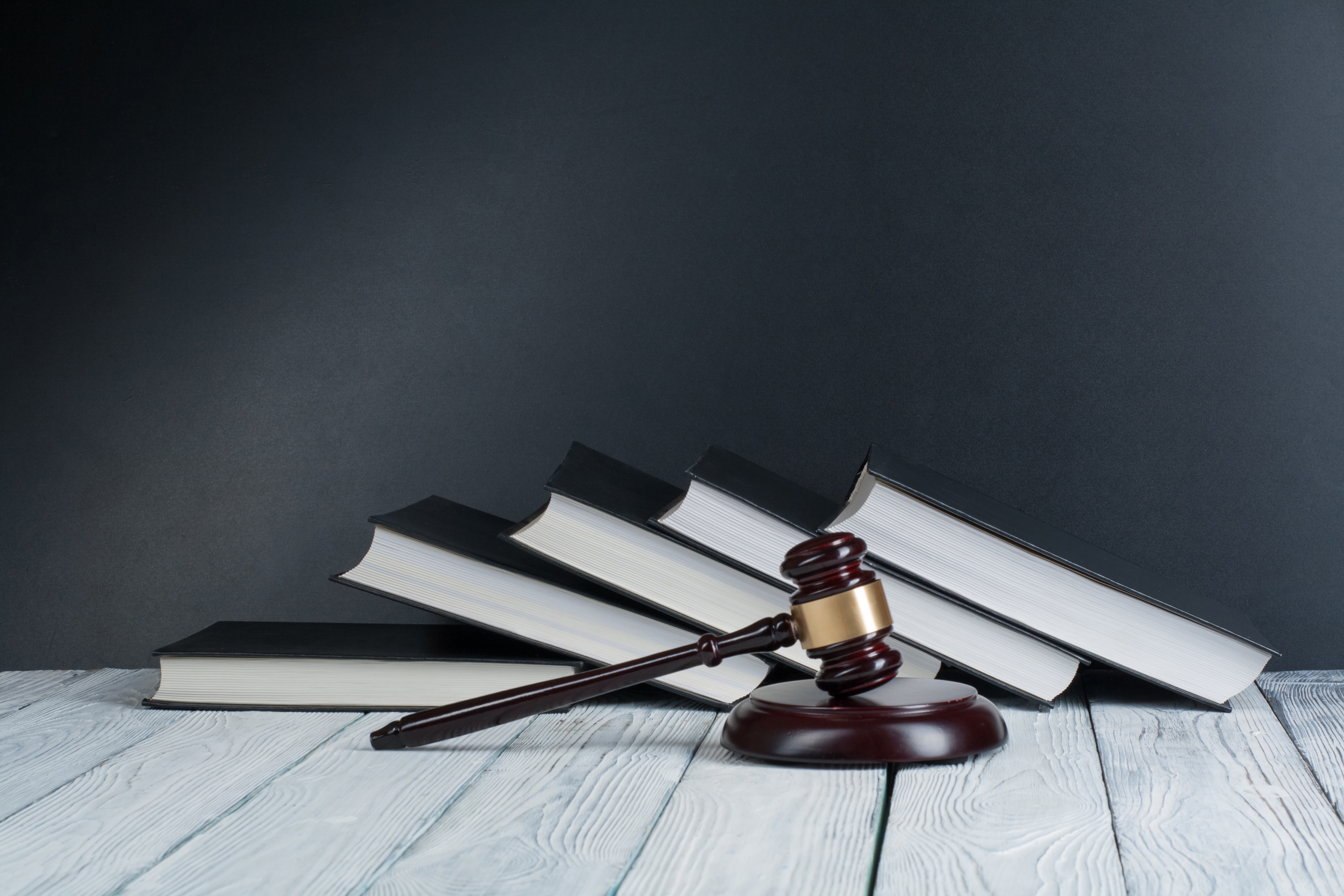 We also, through the Blood of the Cross, displace the power of supernatural sorcery and all its works to blind the minds of the citizens of the nation seeking to maintain their evil rule over our nation through the hearts and minds of ego-centric politicians.
To our cities, through the Blood of the New Covenant, we say now hear this: when it goes well with the righteous, the city rejoices; by the blessing of the influence of the upright and the Father's favor, the city is exalted; and when the righteous are in authority, the people rejoice!! Amen!!
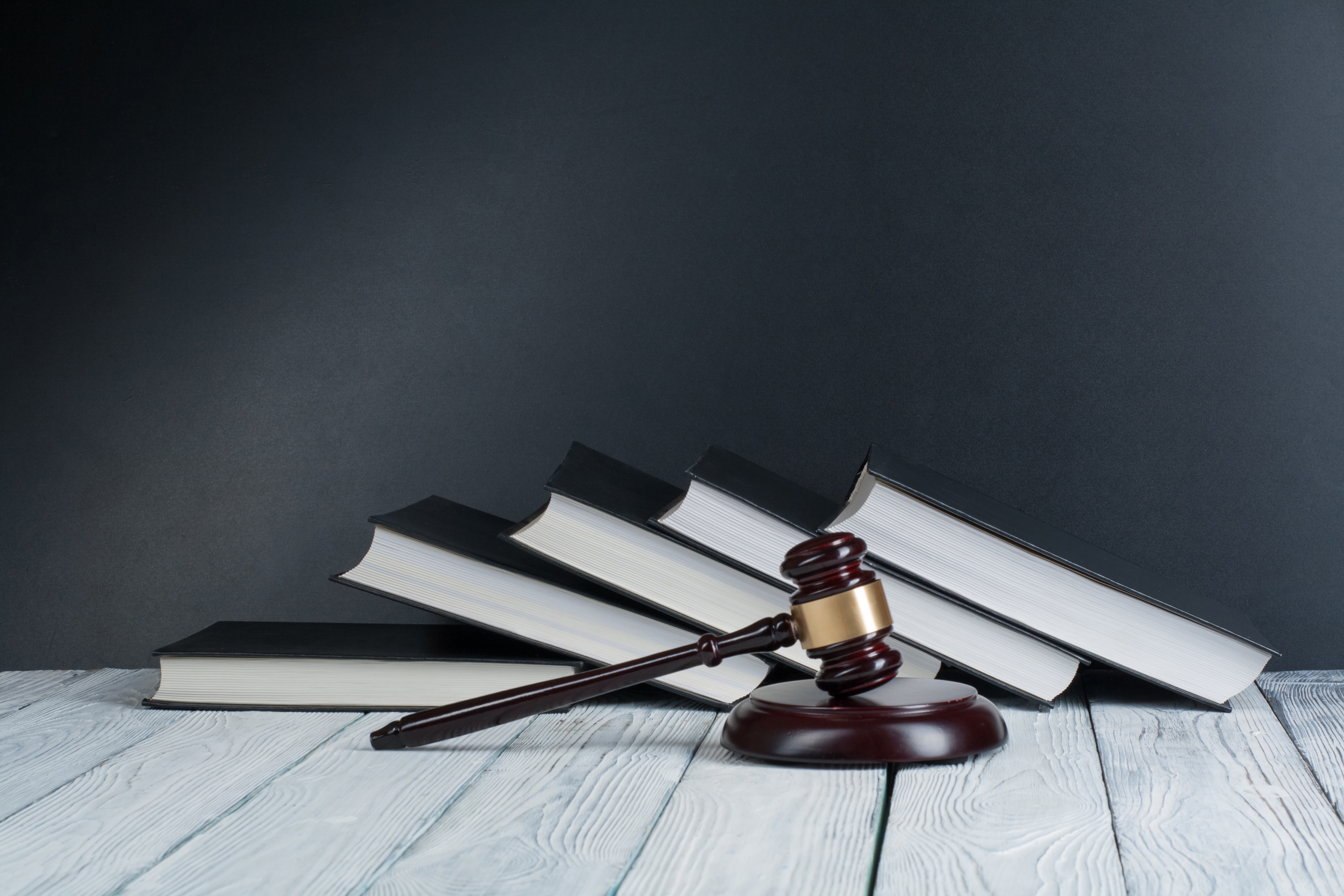 GovernmentalIntercession
Jurisdictional Ekklesia Prayer